Anomalies des hivers 2009-2010 et 2010-2011
Nuages et circulation
SIRTA-ReOBS (1)
SIRTA-ReOBS : synthèse de 10ans+ d’observations multi-paramètres au SIRTA
Re = Réétalonnage
	Recontrôle-qualité
	Remoyennage
         Retraitement
         Réexpertise
         …
SIRTA
Surface, 2m, profils verticaux
Autres mesures continues en région parisienne
Stations Météo-France proches
SIRTA-ReOBS
Synthèse décennale d’une quarantaine de paramètres atmosphériques 
Un jeu de données multi-paramètres unique en Europe
Harmonisation traitement/inversion
Synchronisations et moyennes horaires
Contrôle qualité ++
Nomenclature standardisée
Évaluation incertitudes, représentativité
Documentation
Extraction mesures satellite
SIRTA-ReOBS : contenu
Stations MF
Mesures advanced
Paramètres restitués à partir des observations
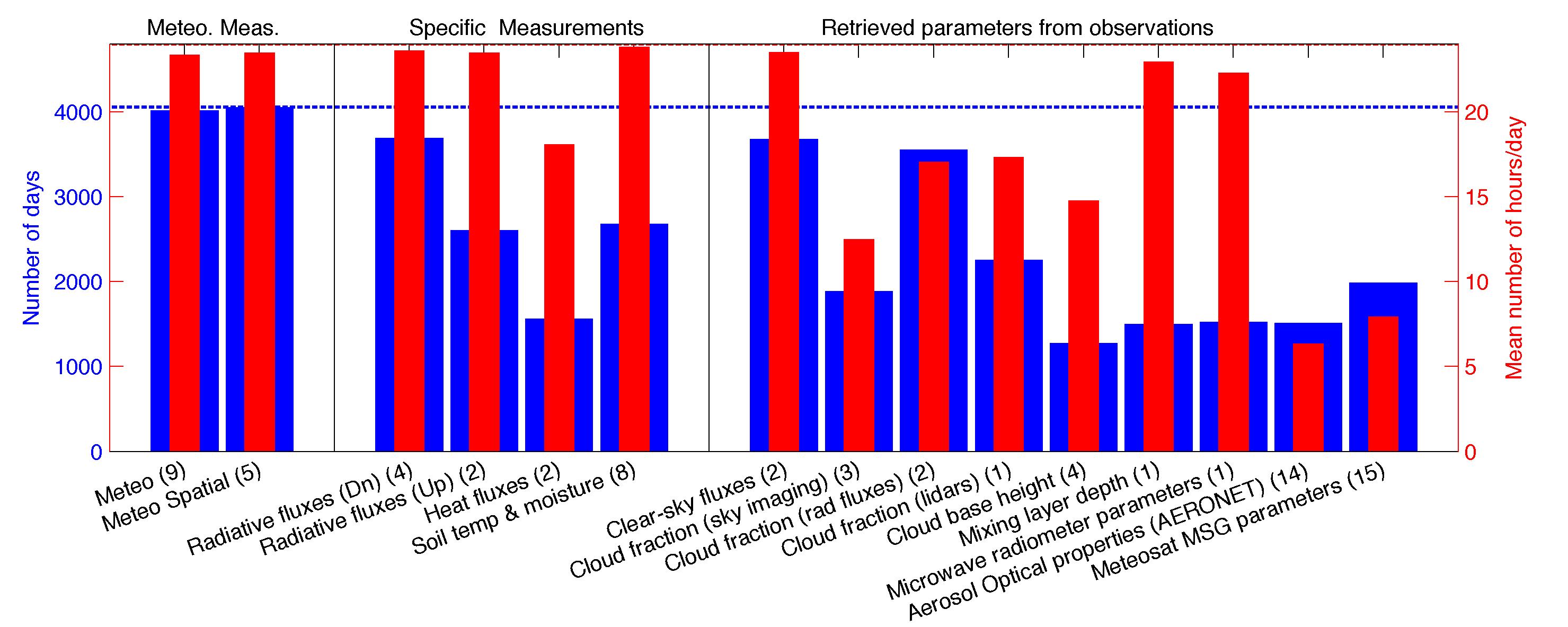 + 11 ans de profils lidar nuages/aérosols
2003 – 2014 pour les données les plus anciennes
Température au SIRTA
Température DJF au SIRTA
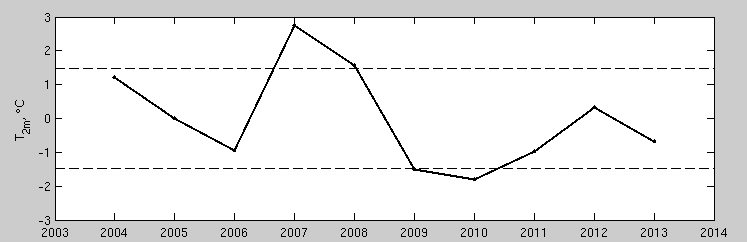 Hiver 2009-2010
Comparée aux analogues de circulation
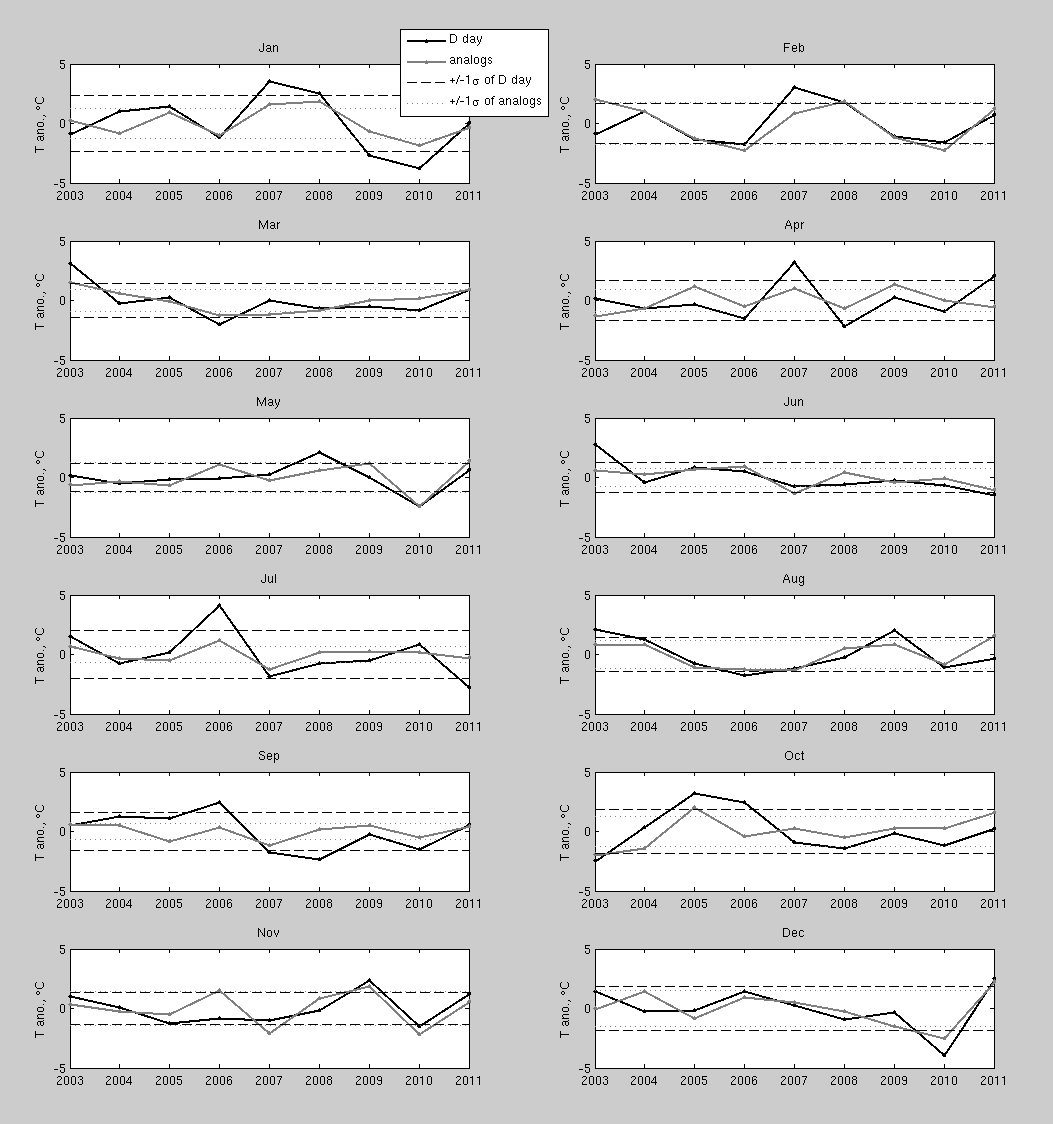 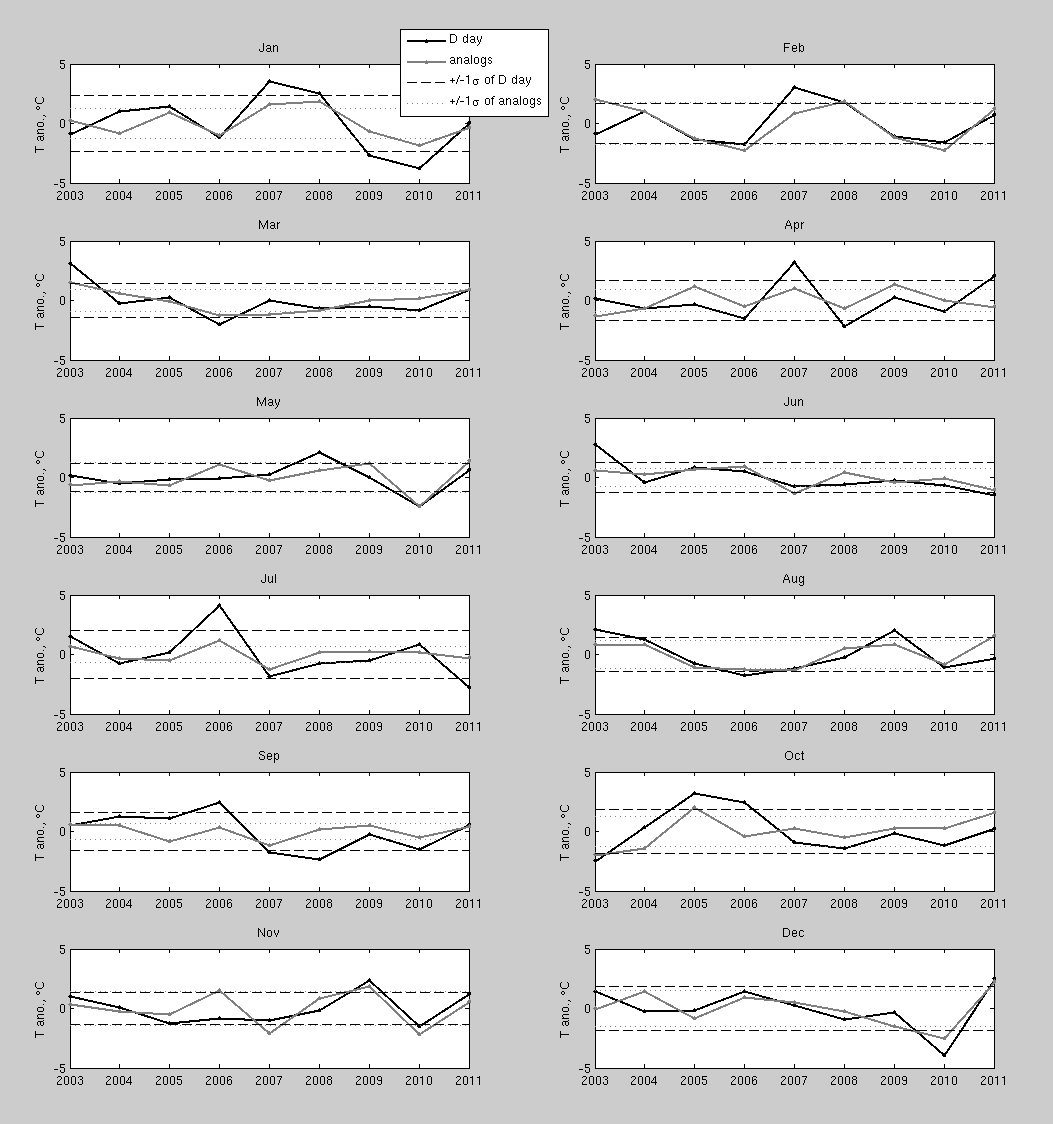 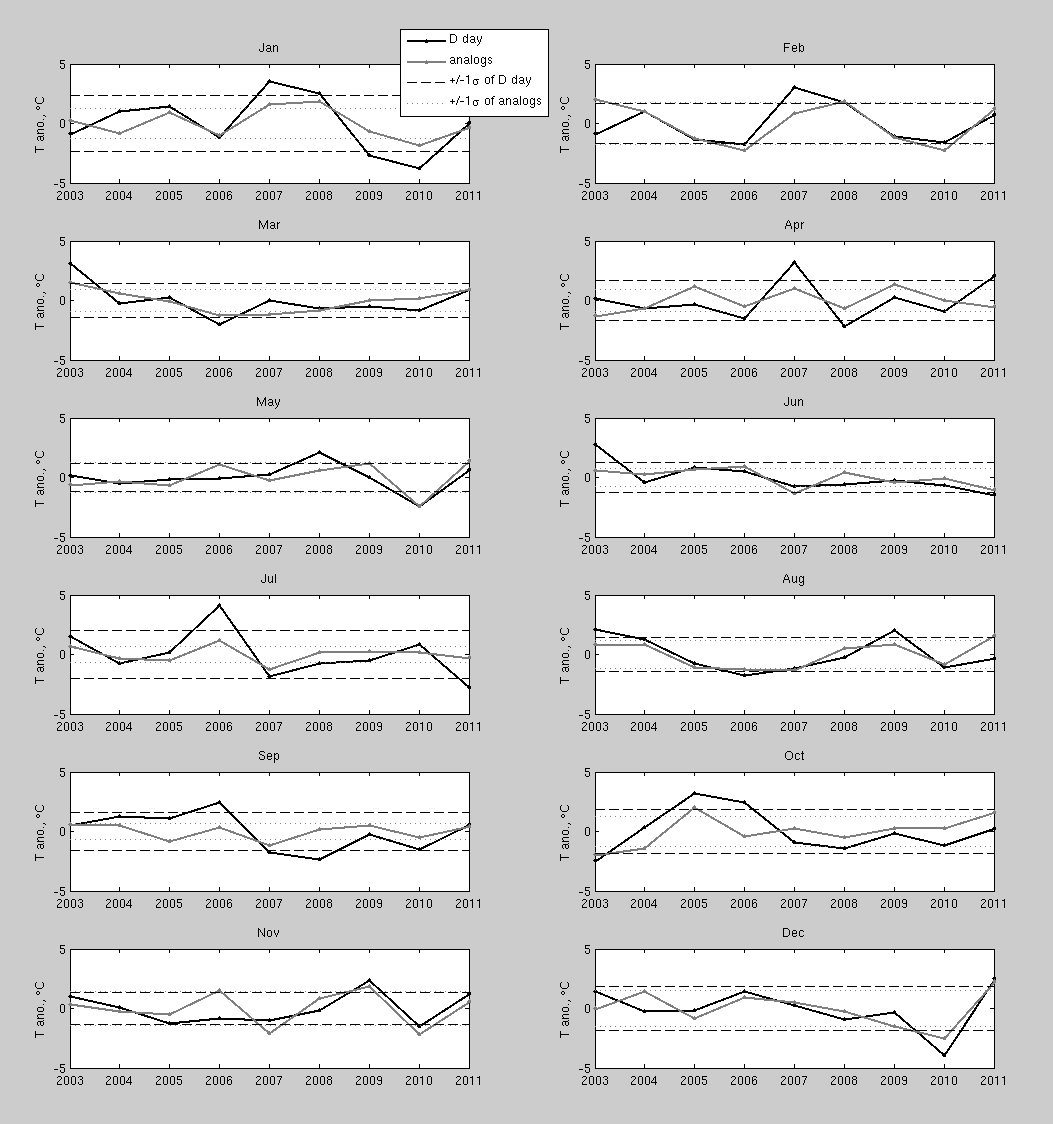 Anomalie de température en Europe par rapport à 2002-2013 (ERA-I)
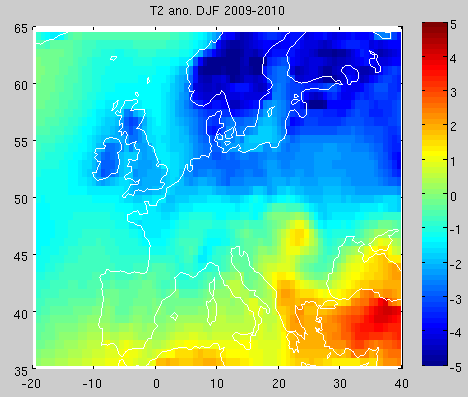 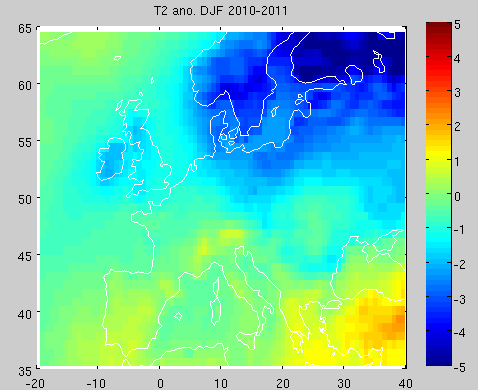 Circulation de grande échelle
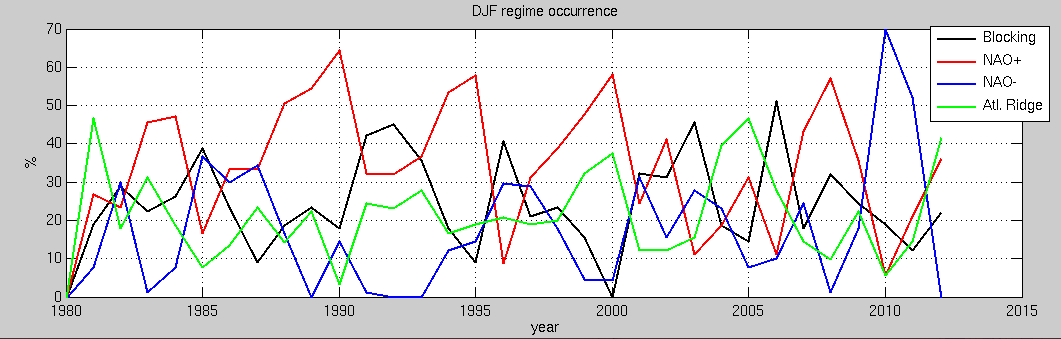 2009-2010
2010-2011
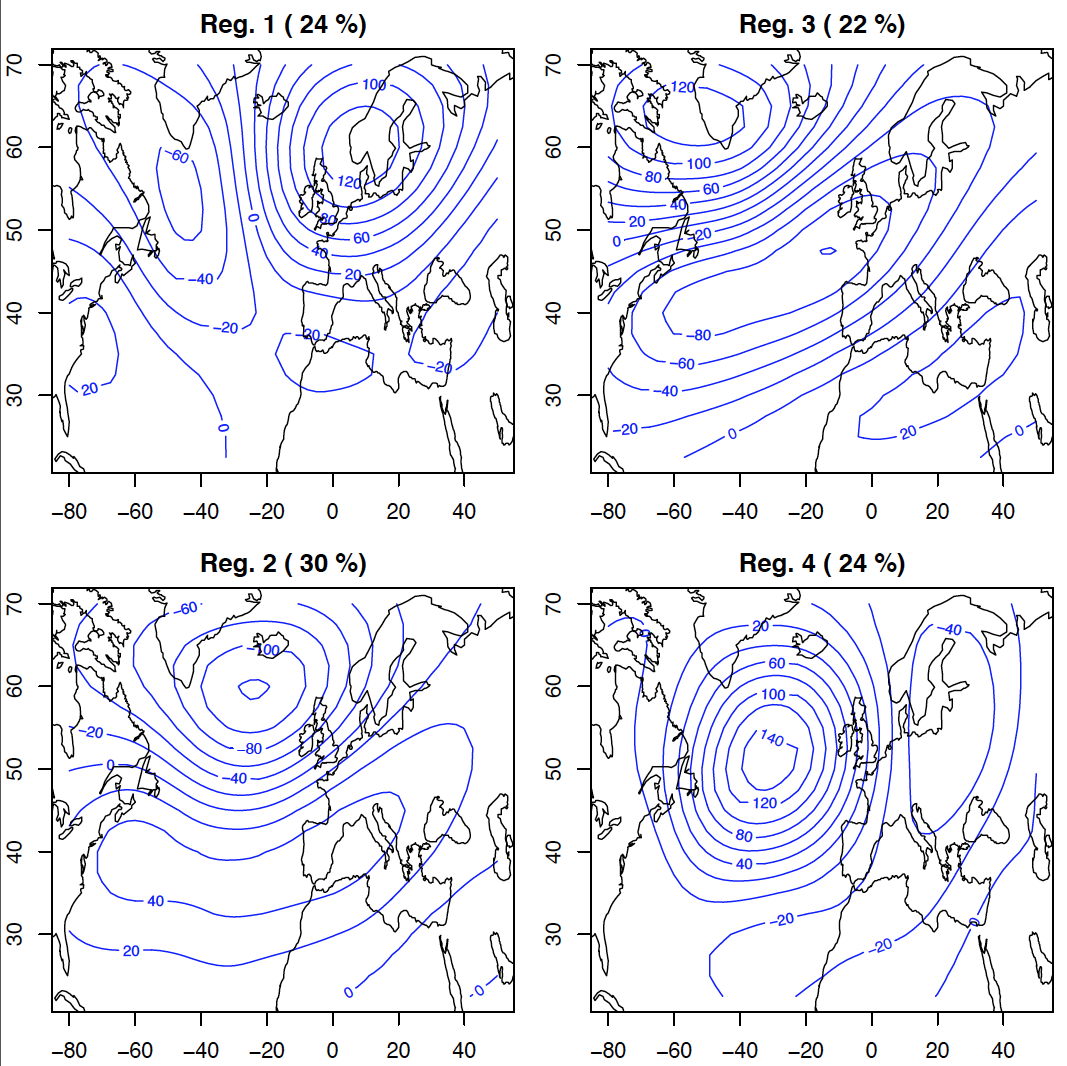 NAO- très largement majoritaire
Pas d’anomalie spécifique de circulation
Blocking
NAO-
Régimes jour à jour pour ces deux hivers
NAO+
Atl. Ridge
Température hiver 2009-2010 – stations en Europe
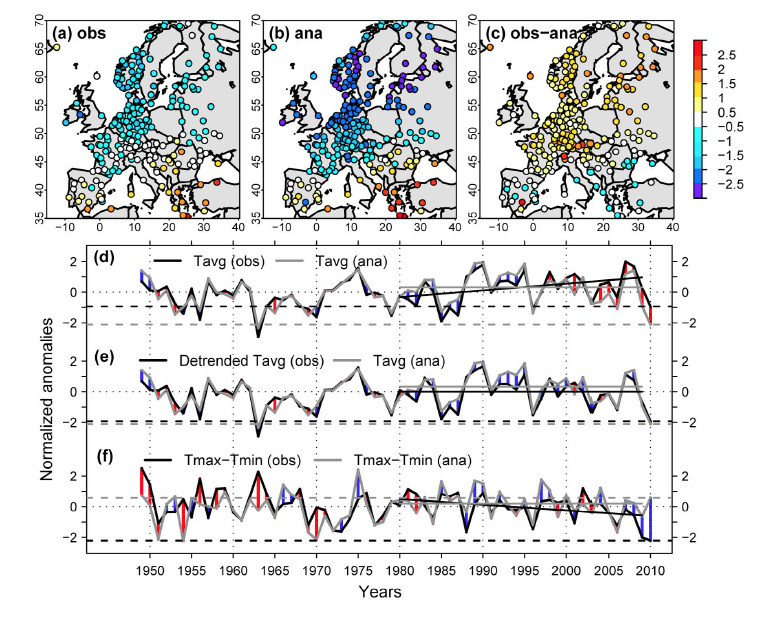 - 1980-2009 trend
C’est la tendance sur T à long terme qui crée la différence avec la dynamique pour l’hiver 2010
Cattiaux et al. 2010, GRL
Nuages CALIPSO-GOCCP, Europe N-O continent
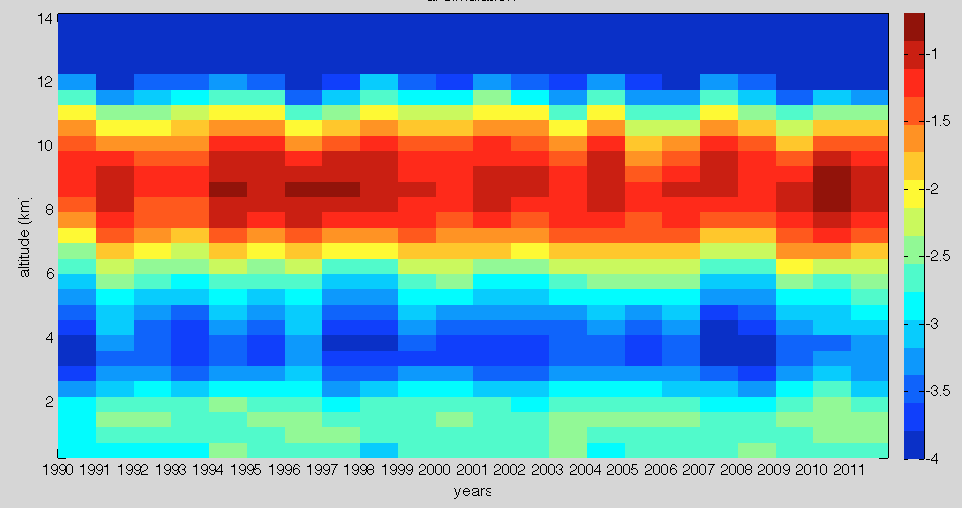 Fraction nuageuse simulée : 
Simulation WRF/MED-CORDEX + simulateur lidar (eq. CALIPSO-GOCCP)
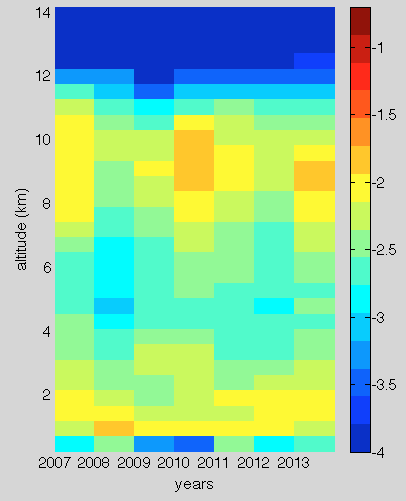 Hiver 2009-2010
Fraction nuageuse observée : 
Observations lidar spatial CALIPSO-GOCCP
Nuages DJF au SIRTA
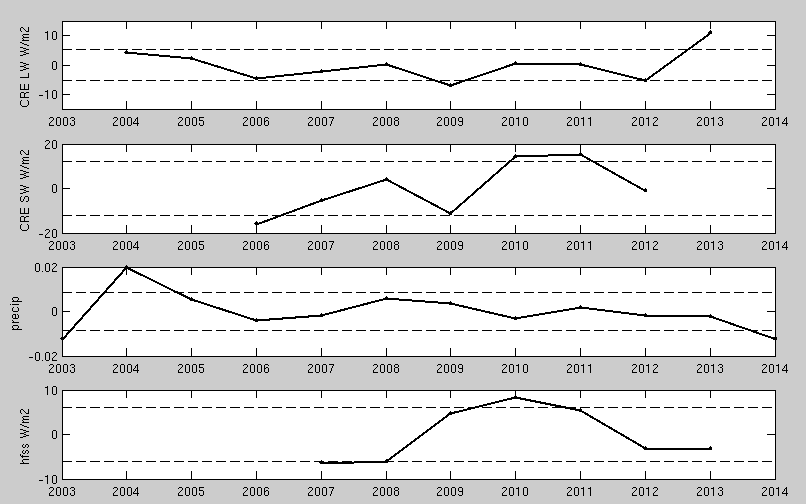 Effet de serre des nuages
Albédo des nuages
Cumuls de précipitations
Flux de chaleur sensible